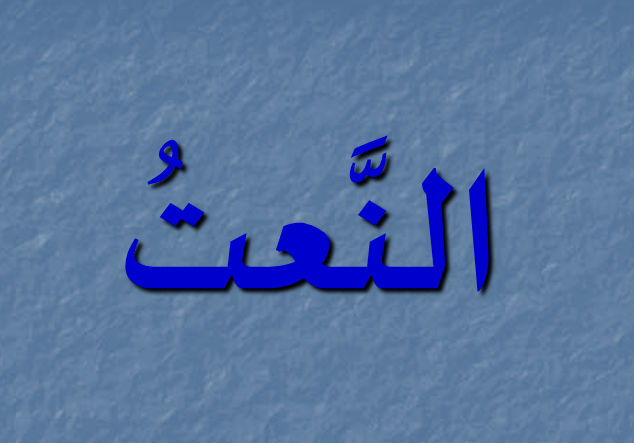 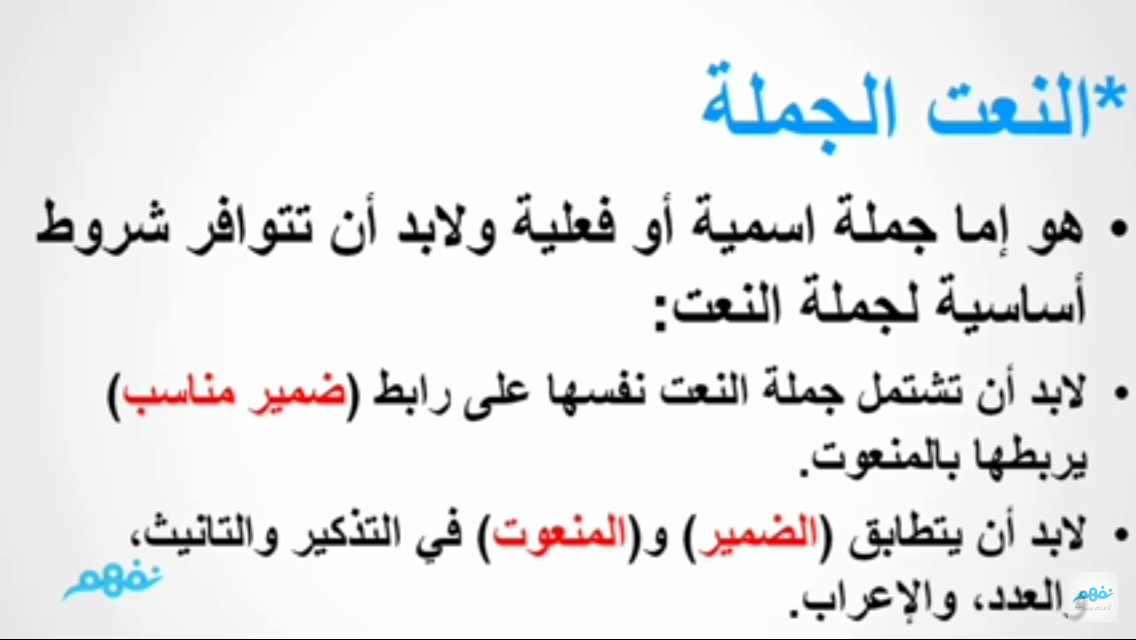 تقع الجملة الاسميّة أو الفعلية نعتًا بشروط، أهمها:
 أن يكون المنعوت بها نكرة
أن تشتمل جملة النّعت على ضمير ظاهر أو مستتر يربطها بالمنعوت.
أمثلة
1- رأيت طفلًا يحمل قبعةً.
  فالنعت جملة فعلية "يحمل قبعة"واحتوت على ضمير عائد على كلمة"طفلًا"، وبالنسبة للإعراب فتكون محل نصب نعت.

2-  صلاح الدين قائد  بطولاته عظيمة.
فالنعت جاء جملة اسميّة وهو "بطولاته عظيمة" احتوت على ضمير عائد على صلاح الدين.
3- اشتريت قميصًا ألوانهُ زاهيةً.
4- زرتُ بلادًا أهلها لايتقنونَ العربيّة.
5- واتقوا يومًا تُرجعونَ فيه إلى اللهِ
النّعتُ شبه جملة
يجب أن يكون المنعوت نكرة، ولا يشترط وجود الضمير في شبه الجملة
 عصفورٌ في اليد خيرٌ من عشرةٍ على الشّجرةِ
هناك نارٌ تحت الرّماد  
قرأتُ كتابًا من كتب السيرةِ.
شاهدتُ عصافيرٍ بينَ الأغصانِ.
ملحوظة مهمة جدًا: الجمل بعد النكرات صفات والجمل بعد المعارف أحوال.
الضمير لا يأتي نعتًا ولا منعوتًا، 
إذا كان المنعوت جمع مذكر غير عاقل فإن نعته يمكن أن يكونَ مفردًأ مؤنثًا أو جمع مؤنث سالمًا 
مثل: هذه قصور عالية أو عالياتٌ.